Prokaryotic gene regulation
Group # 1
Akhtar Ali
Lucile McCook
Marcella Hackney
Sarah Lea Anglin

Anne Grove (Facilitator)
Prokaryotic gene regulation
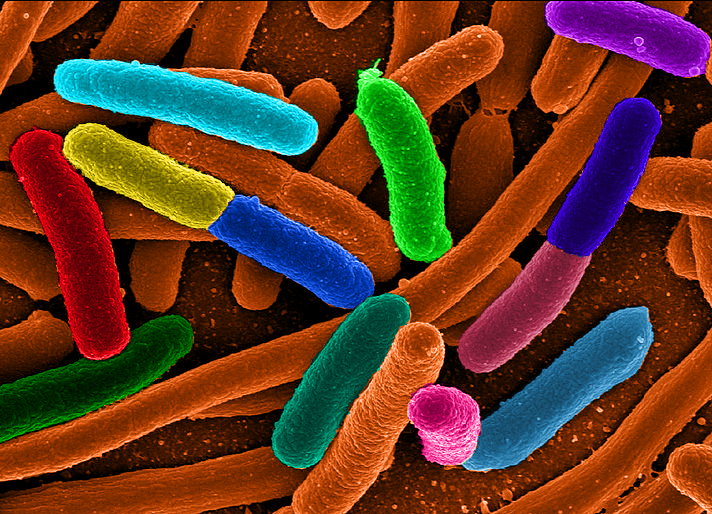 Context
Target Audience: Intro Biology for Freshmen
DNA structure
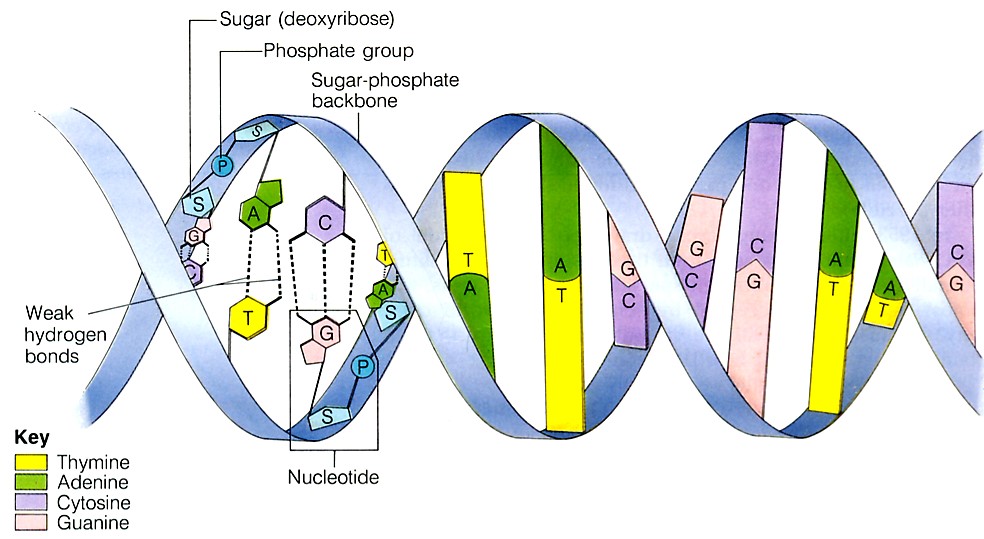 Prokaryotic transcription
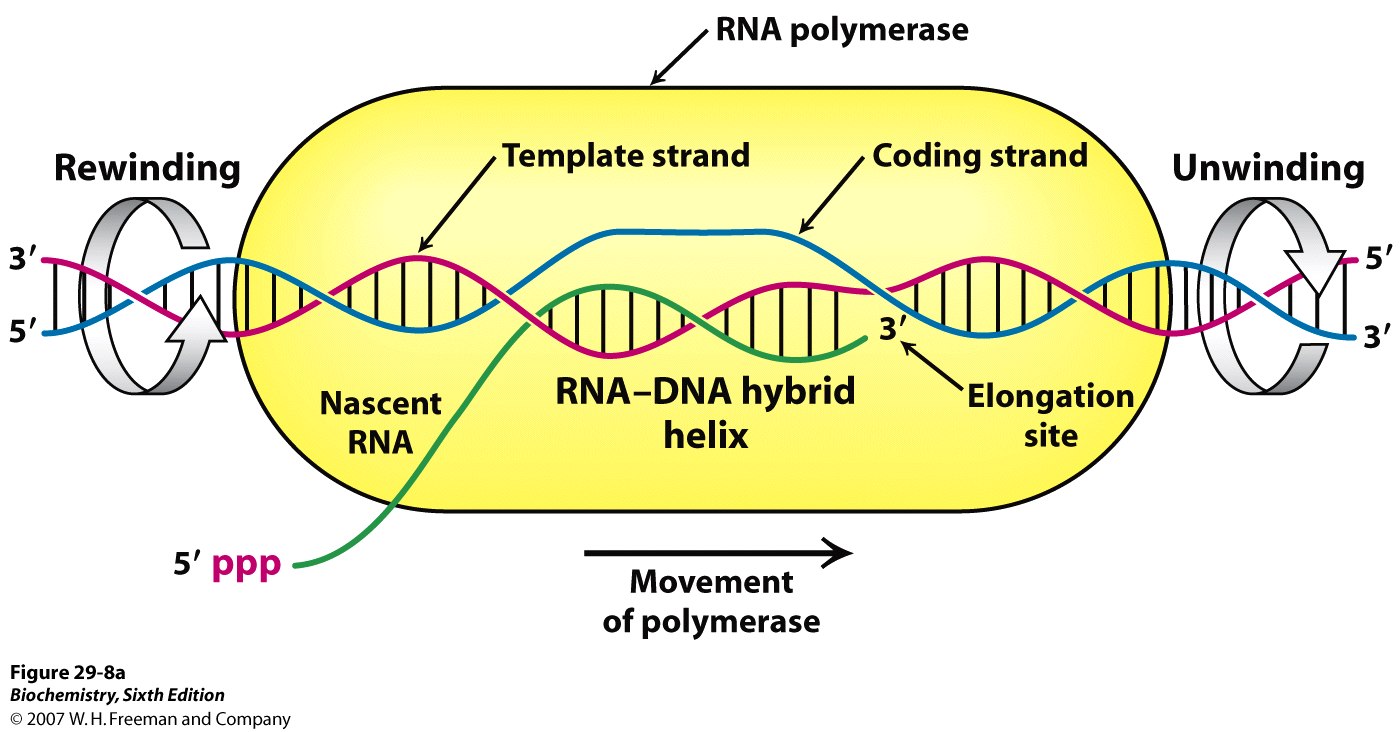 Prokaryotic translation
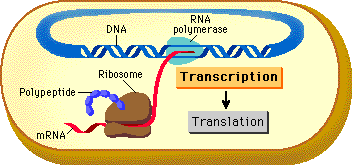 Context
Students have already covered transcription and translation

Now we are talking about gene regulation
Learning Objective
The overall goal of the teachable unit is for students to understand why and how genes are regulated
Learning Goals
The learning objective is  to understand the role of the lac repressor  in regulating the lac operon
The goal of 
Teachable Tidbit # 1 is to define the terms that are required to understand the functions of operons 

Teachable Tidbit # 2 is to use this terminology to model the structure and functions of the lac operon
Outcomes
Students will be able to understand terms in a functional context with regard to prokaryotic gene regulation specifically using the example of lac operon
Prokaryotic gene regulation
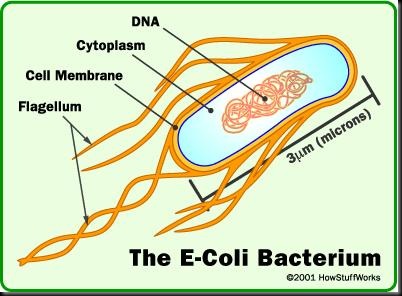 Tidbit # 1
Forming TermAnalogies
Tidbit # 1
Each group of students assigned a specific term
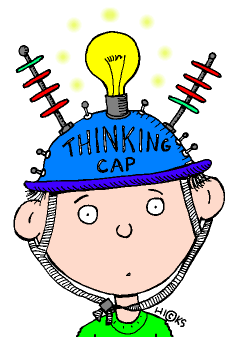 Promoter
Operator
Inducer
Repressor
Terminator
Terminator
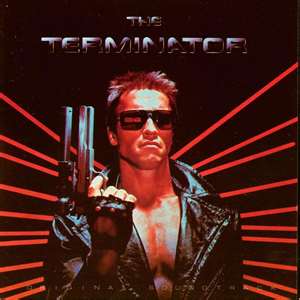 Promoter
Operator
Inducer
Repressor
Instructions
FIRST: devise a non-science (lay person, normal earth person) definition of/use of/function for the term  

SECOND: find/determine the scientific definition of the term with regard to gene expression  

THIRD: look for the similarities of how the term is used to gain an understanding of it in the scientific context  

Write/draw this information on the paper provided
(5 min total)
Instructions-continued
One team member will then explain these to the class, providing a FUNCTIONAL definition of the scientific term
Instructions-continued
The terms will then be used to develop ideas of how each one functions in controlling the lac operon (the beginning of a model for the operon)—NEXT ACTIVITY
Model of lac operon
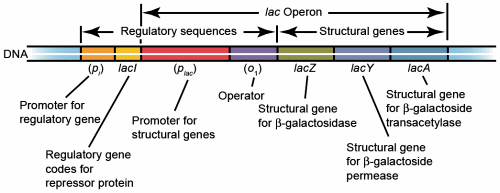 Instructions for the teacher
This activity is an interactive physical demonstration 
of steps in lac operon function
FIRST: 
Post and discuss the model of the lac operon 

SECOND: 
Assign students into groups to discuss the sequence of the events that must happen in the model
Teachers eye only, 
Sequence of events for situation # 1 – No lactose
RNA polymerase binds to lacI promoter
Repressor mRNA is transcribed
Repressor protein is translated at the ribosome
Repressor protein bind to operator
The bound repressor protein prevent RNA polymerase from binding to Plac promoter
No structural gene expression

Instructor should shuffle these events and ask the groups to place them in order
Instructions for the teacher
This activity is an interactive physical demonstration 
of steps in lac operon function
THIRD: 
Using ENTIRE CLASS, assign students specific roles from the this list 




FOURTH: 
Students instruct the role players to act out their roles in the proper sequence with the assistance of the ENTIRE CLASS
RNA polymerase		Lac Repressor
Lactose/Allolactose 	Repressor-mRNA 
Structural gene-mRNA
Modeling lac repressor
Players
RNA polymerase		
Lac Repressor		
Lactose/Allolactose
Repressor-mRNA 
Structural gene-mRNA
Situation # 1 = No lactose
Situation # 2 = With lactose
Situation # 3 = Remove lactose
Assume no glucose
Situation # 1 (recap)
No lactose
 
Repressor protein, constitutive, bound to operator

RNA polymerase trying to bind promoter 
but Repressor protein will stop it from binding

Thus no structural gene expression
Situation # 2 (recap)
Repressor protein binds inducer (Allolactose) and dissociates from operator

RNA polymerase attaches to the promoter and synthesizes mRNA, dissociates at terminator

Keep synthesizing mRNA until all Allolactose is gone (Situation # 3)
Formative Assessment
Write the steps in sequence for both situations on note cards
Assessment (clicker?)
Where does the repressor comes from?
Once ONE mRNA is produced, does it just stop?  
Can only one repressor block all the RNA polymerases?  
How many places does RNA polymerase bind?
Why does this gene need to be regulated?
Where does lactose comes from and where does it go?
How many lac operons are in a single E. coli cell?
How long would it take in real time?
Diversity
Images
Term definitions
Analogies
Actors/role play
Clicker questions
Group work
Mini lectures
Shout out
Ideas for modification and extension
Use this process with transcription early in the semester using similar props
Add the rest of the chromosome (or on separate slide)
Teach termAnalogy in one lecture and send them home with home work
Next lecture shall be modeling (Tidbit #2)
(optional) Embedded clicker questions between situation 1 and 2
Slow the process if the students did not pick it up
Place the students into groups how it will be modeled
Could be extended to other operons (tryptophan)
Individual final formative assessment (brief assignment)
 Instructor should prompt the student if the class is unable to do it
 Use multiple RNA polymerases, mRNA and Allolactose
Thanks for being 
Good Listeners and Participants